Sports Council
Go for Gold
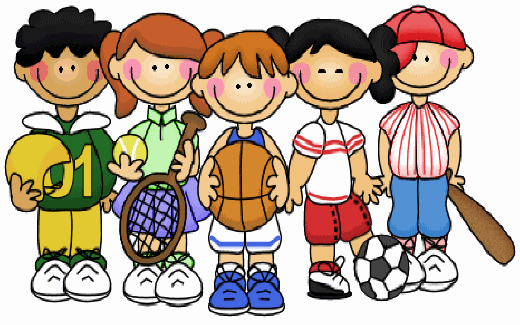 Our role
Our role as the Sports Council is -
*to encourage more pupils in the school to be active in sports

*to promote and support competitions and sporting events like the Sport’s Festival, Cross Country etc.

*to promote and encourage links between the school and established sporting clubs & groups (like we are doing this evening) 

*to assist in the formation of afterschool clubs 

*to celebrate sporting participation and achievement in the school
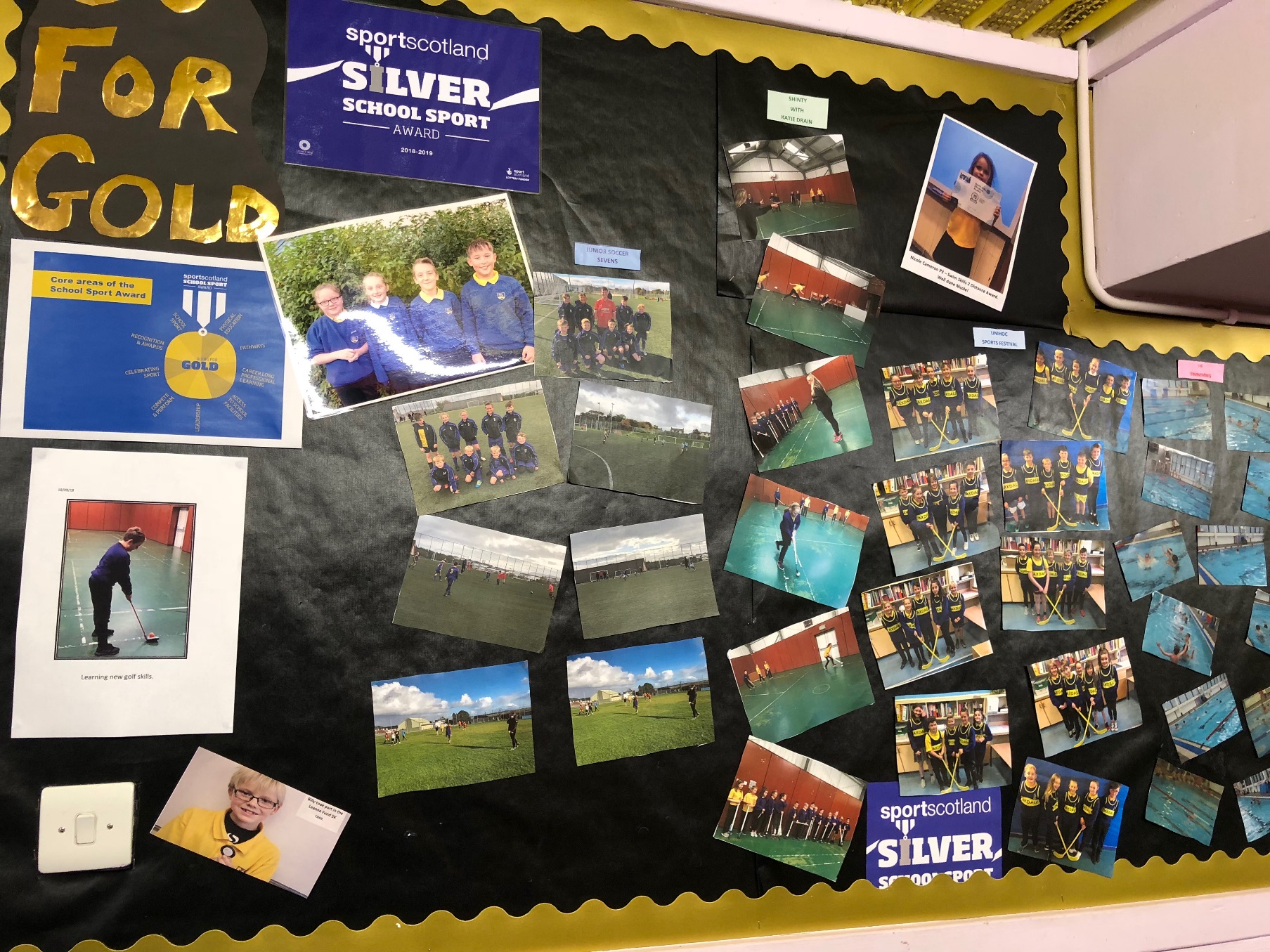 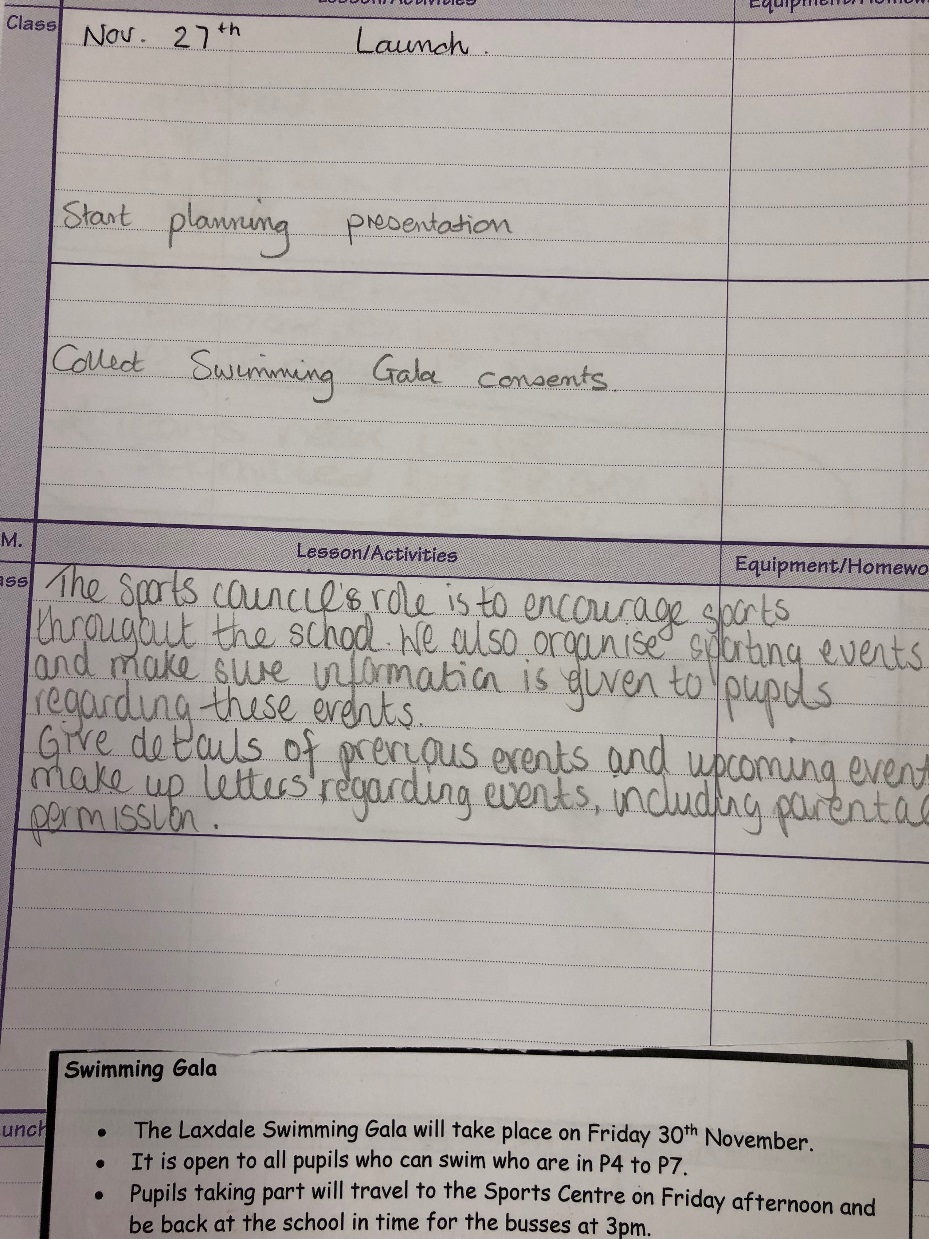 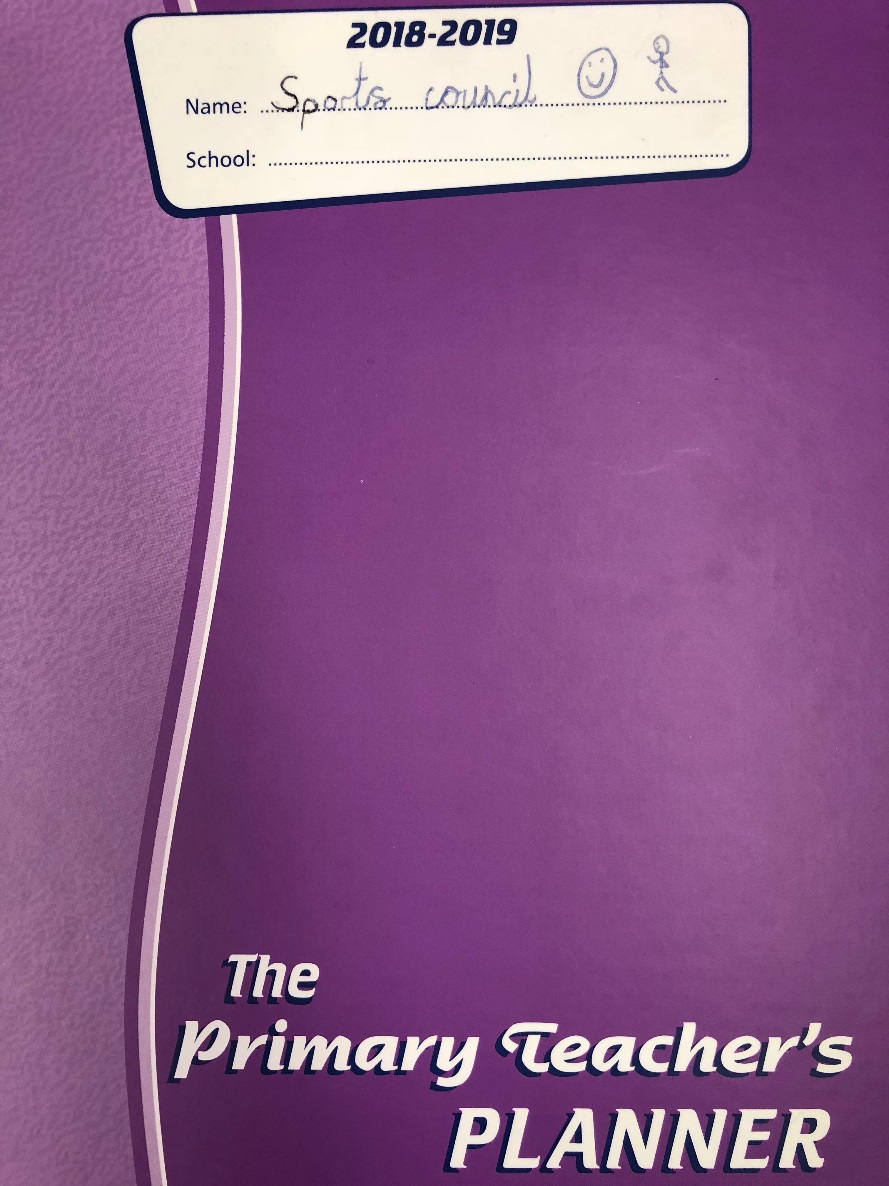 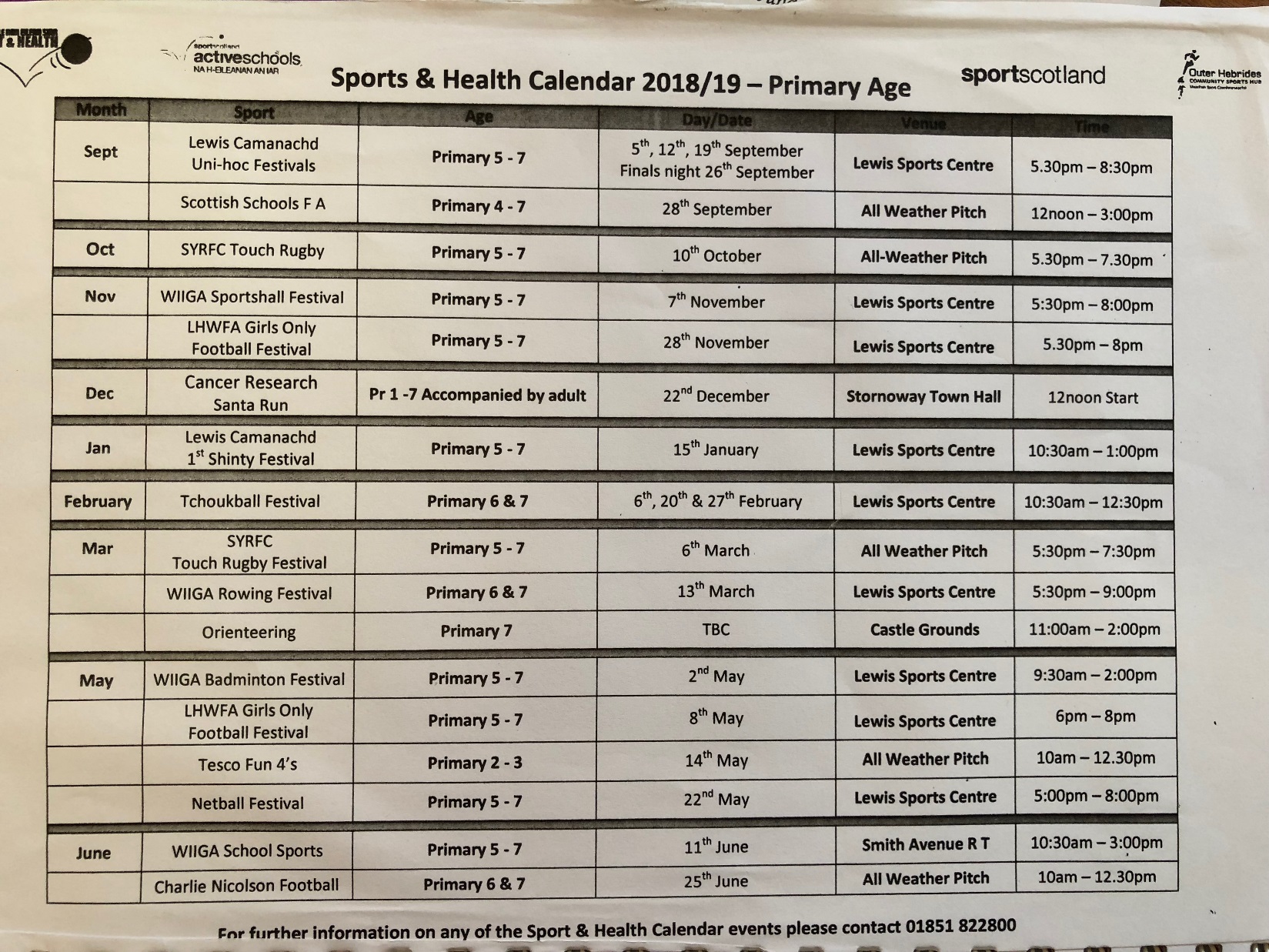 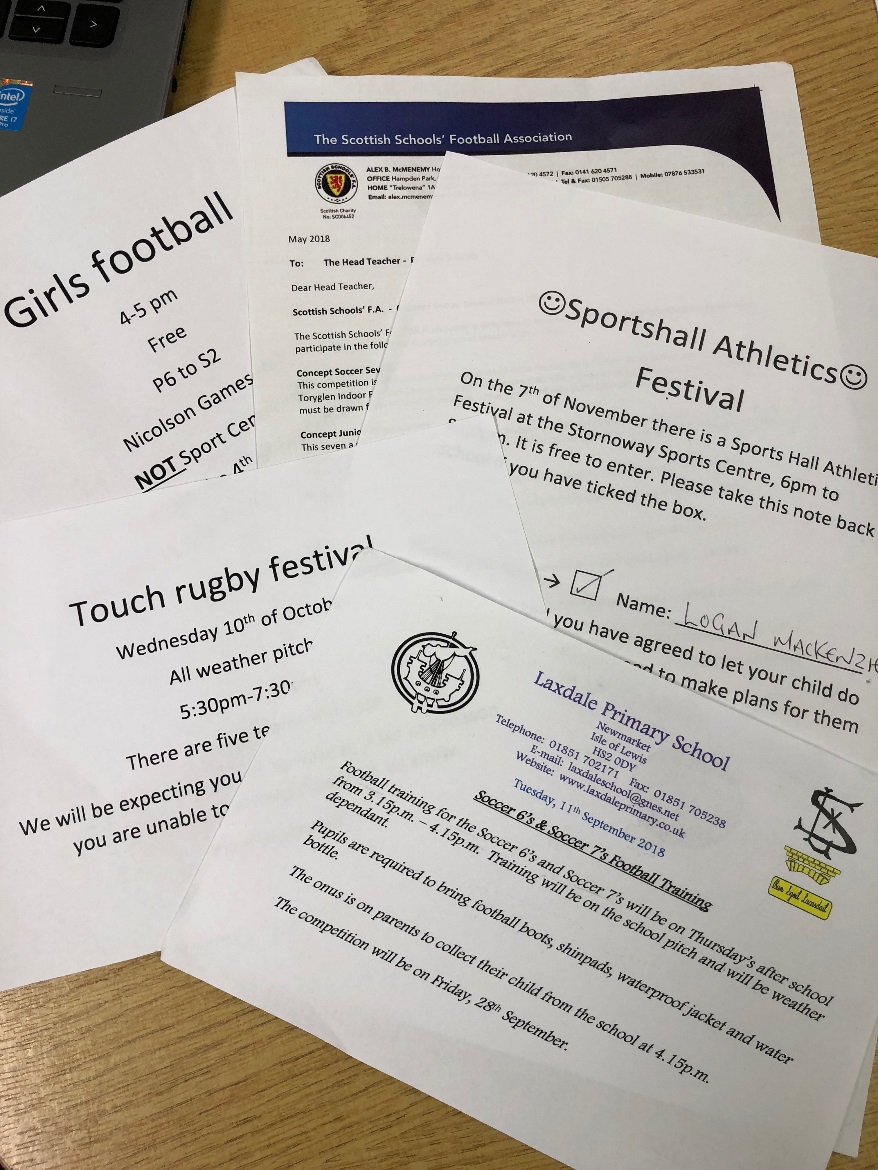 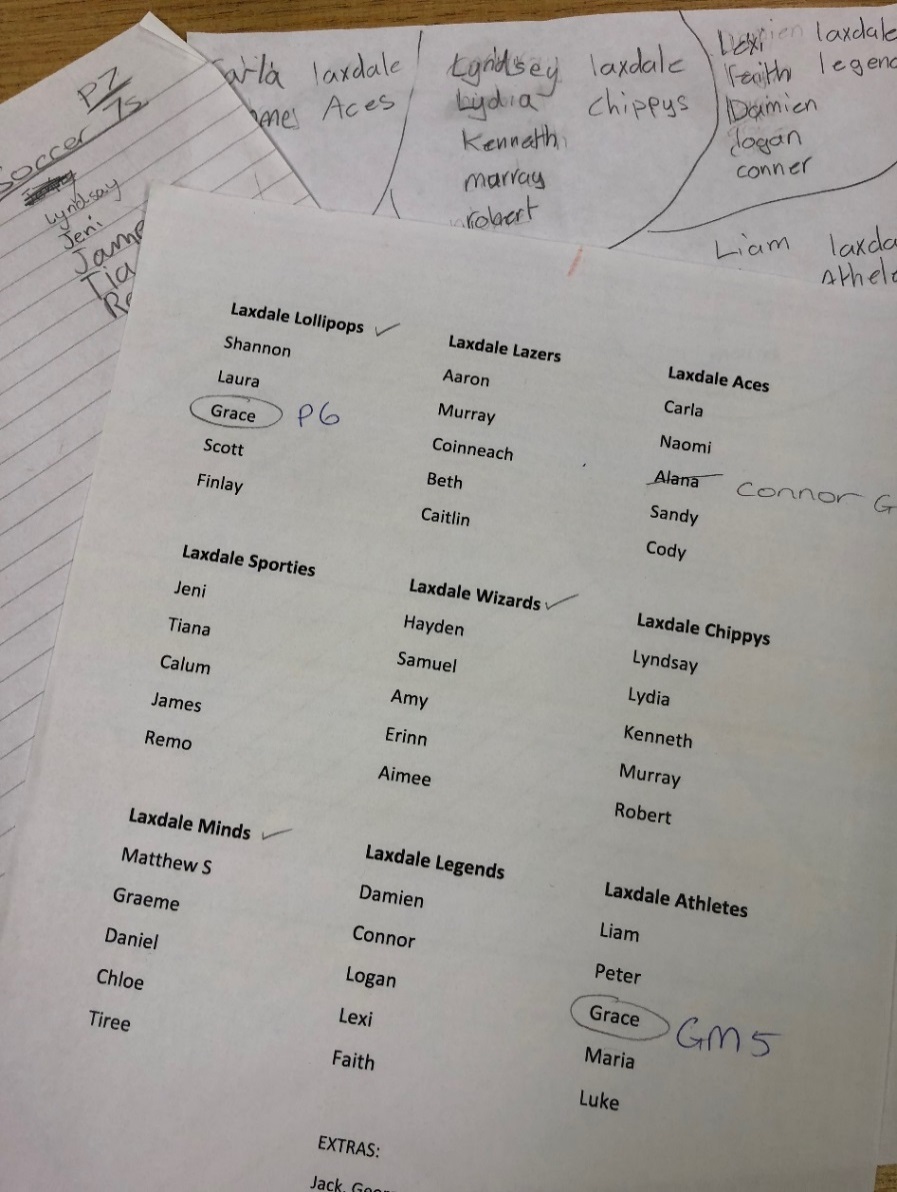 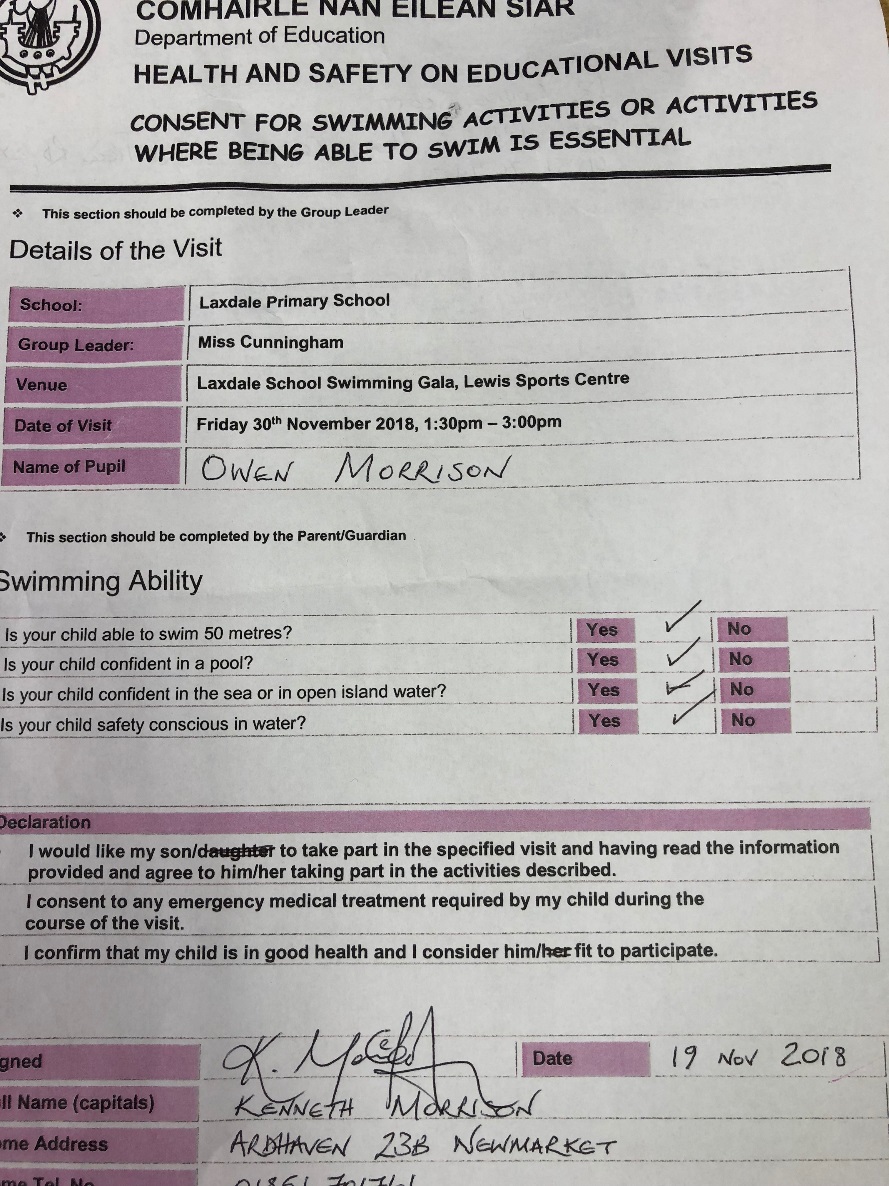 Dance – older pupils teaching younger classes
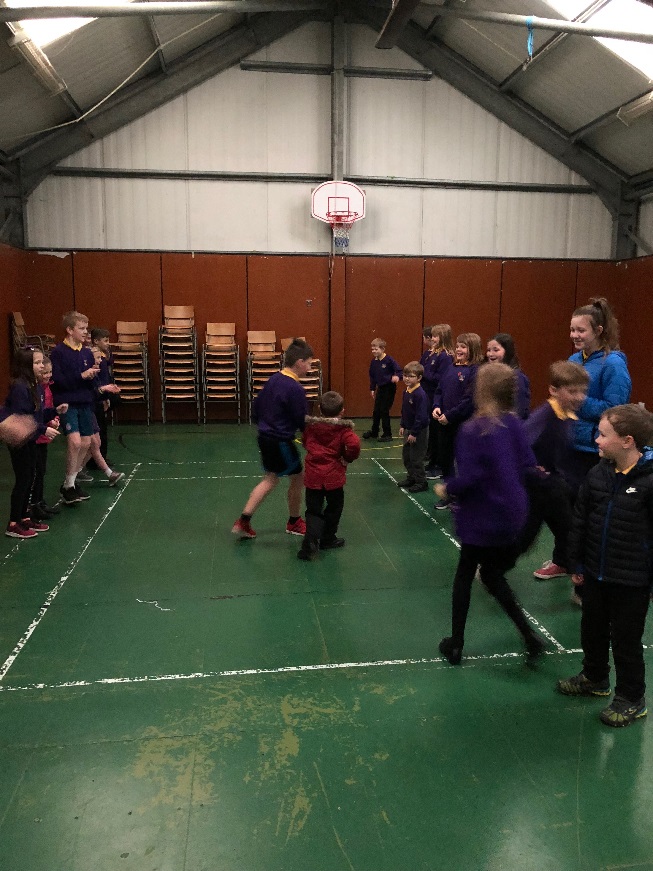 [Speaker Notes: P6 & 7 teaching P2 the Military Two Step and Strip the Willow]
Young Leaders
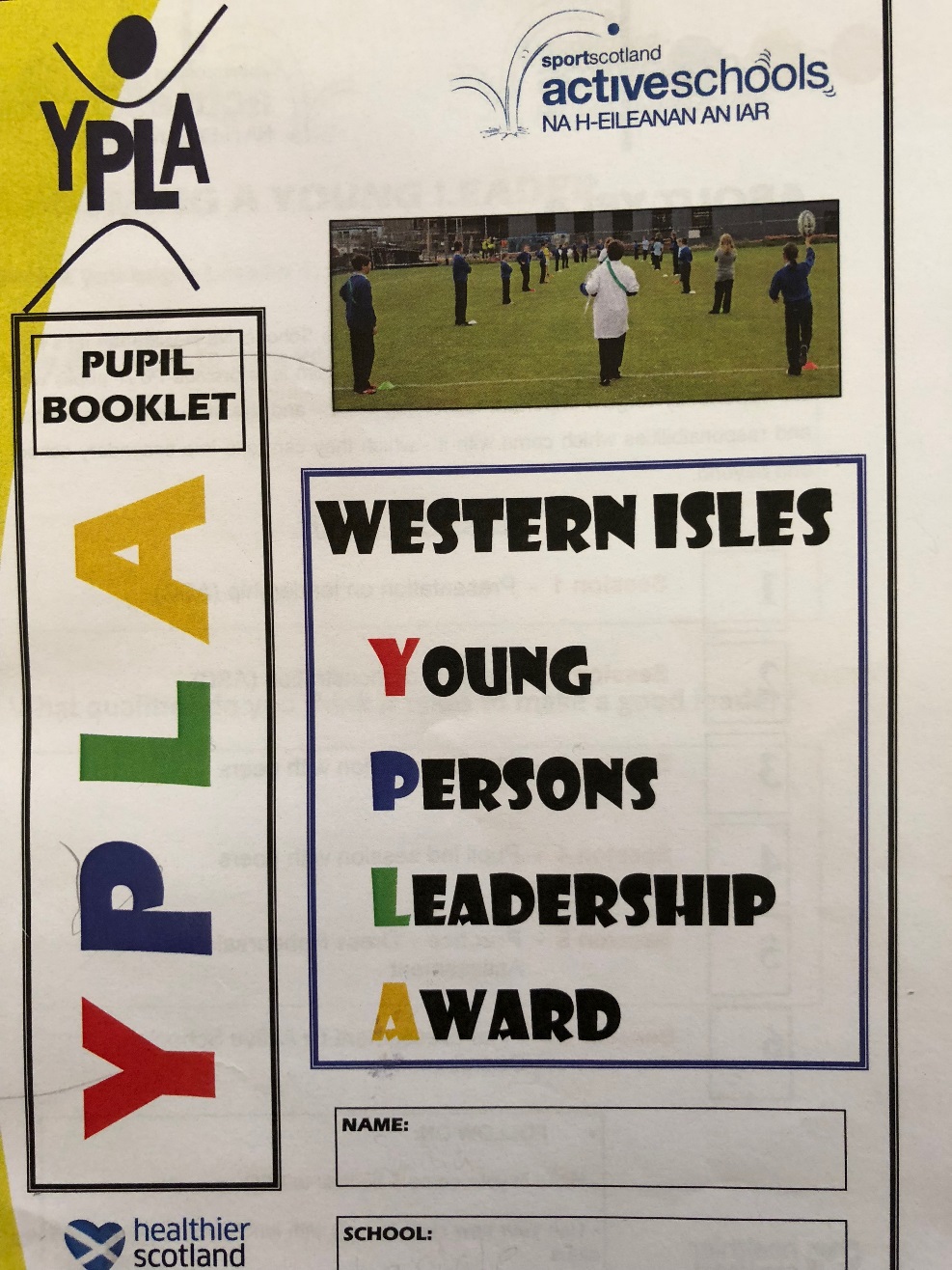 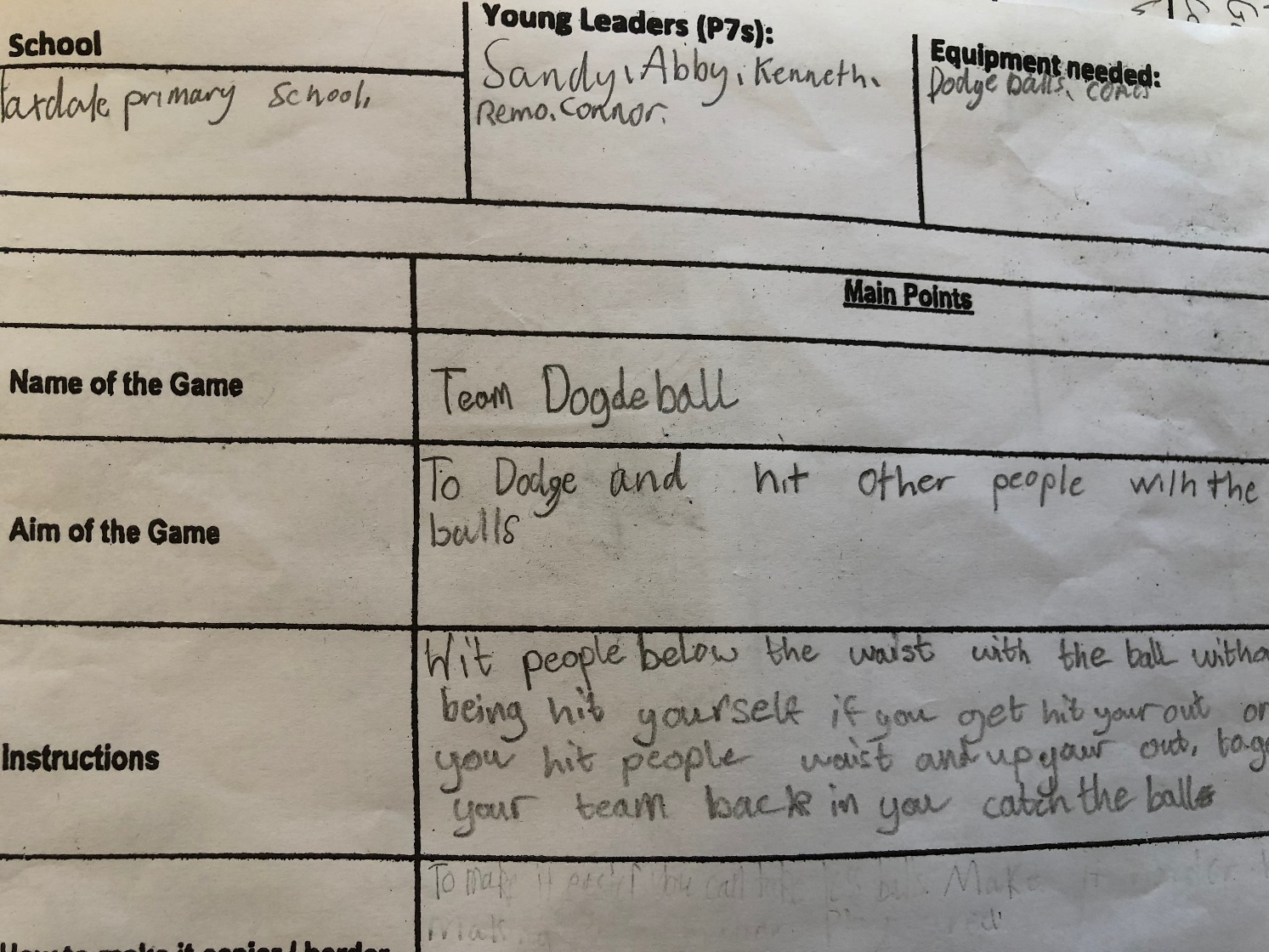 Young Leaders will organise WIIGA sports day
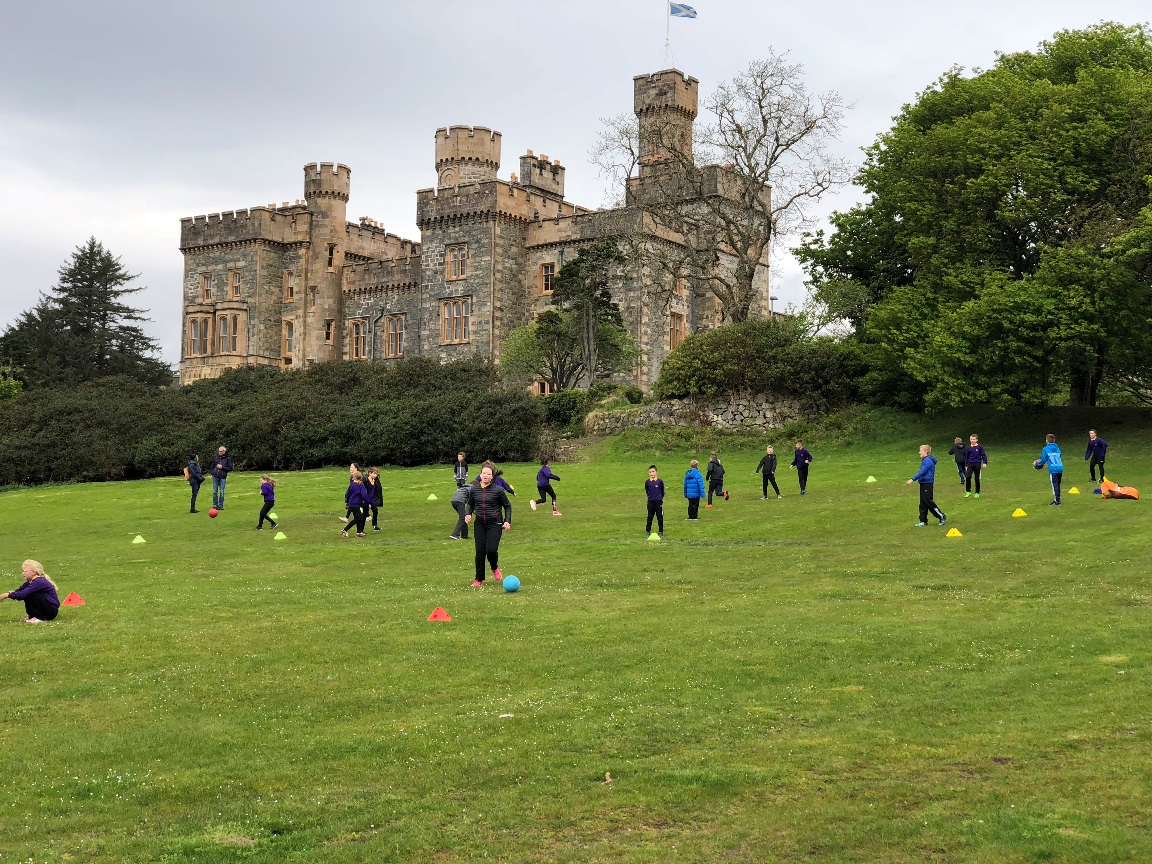 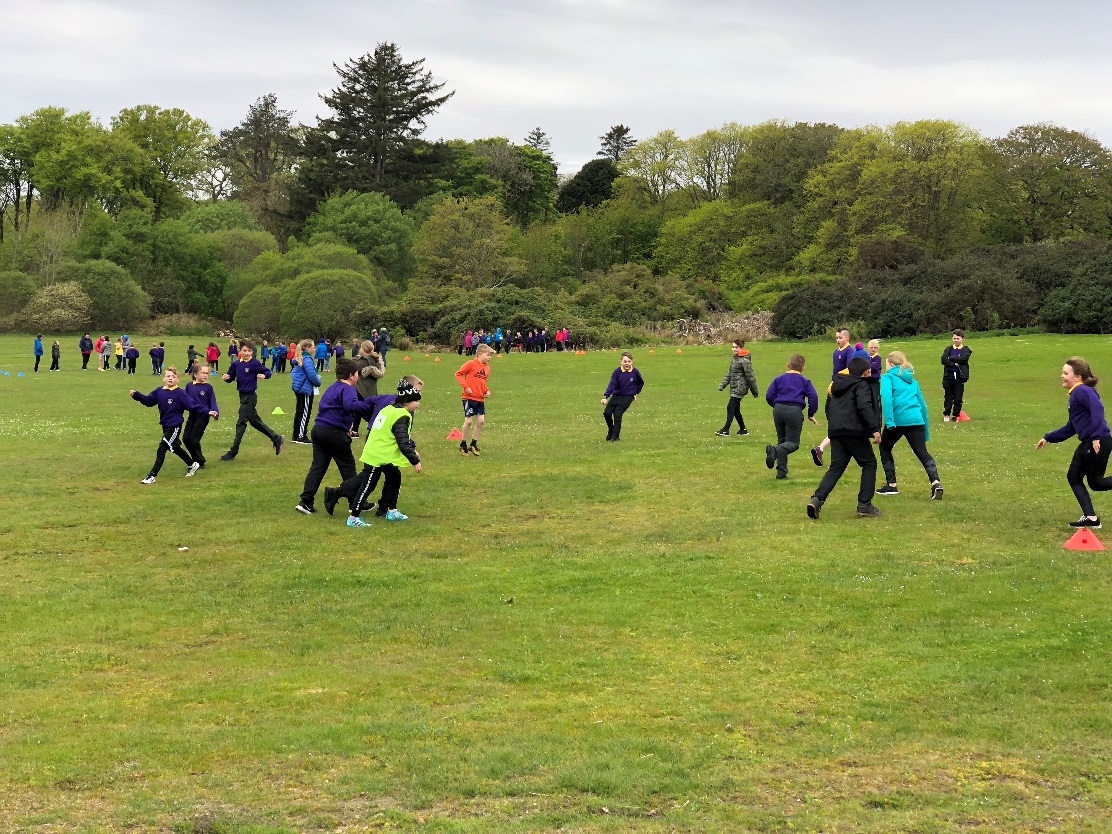 Laxdale’s Own Events
Sponsored Walk
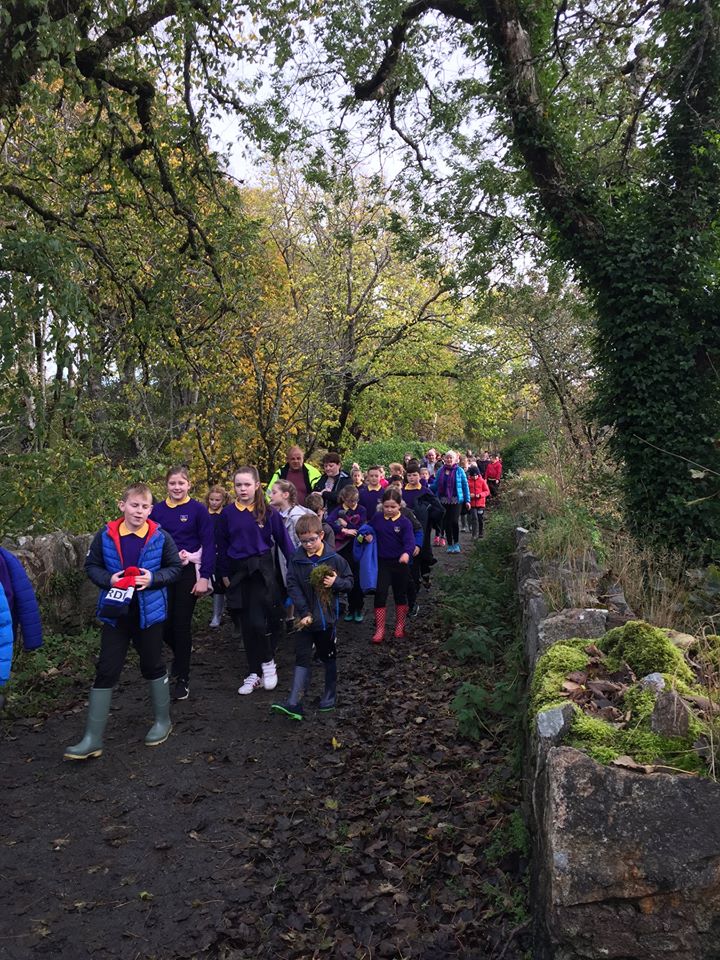 Cross Country
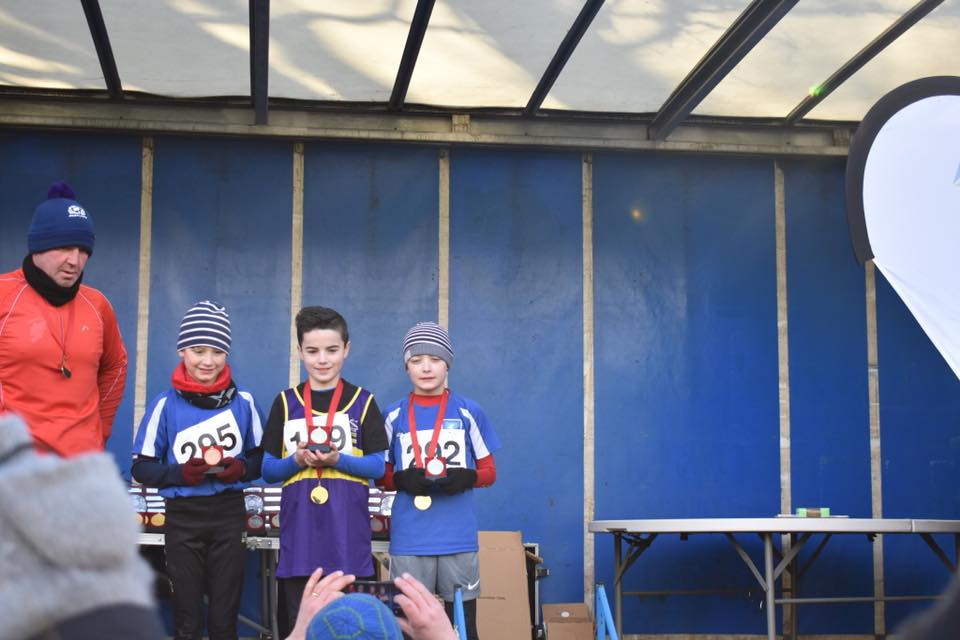 Sports Hall Athletics
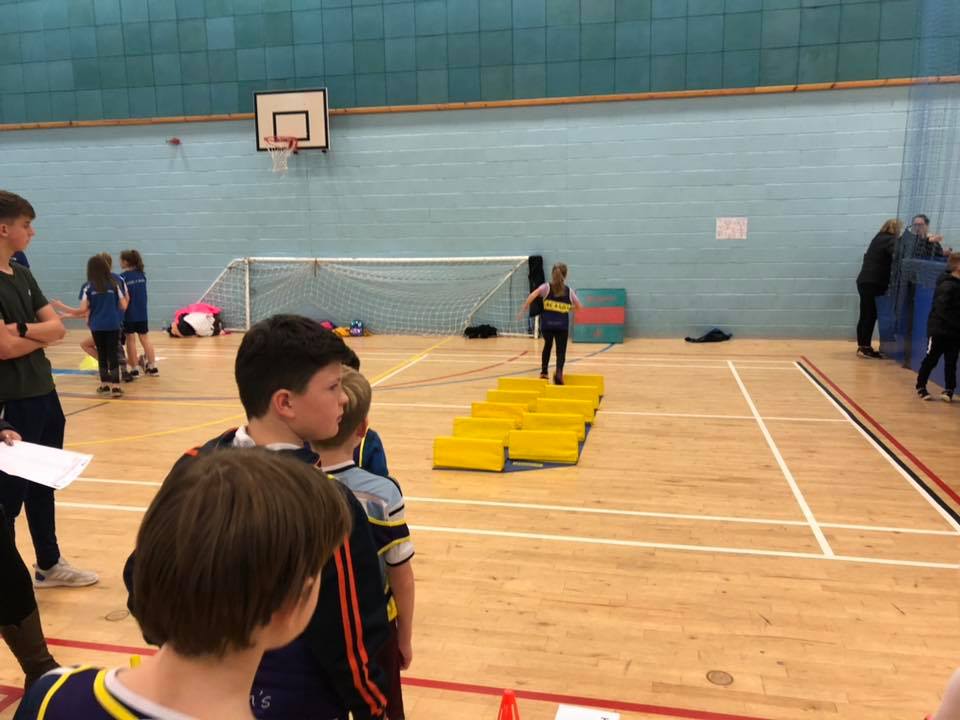 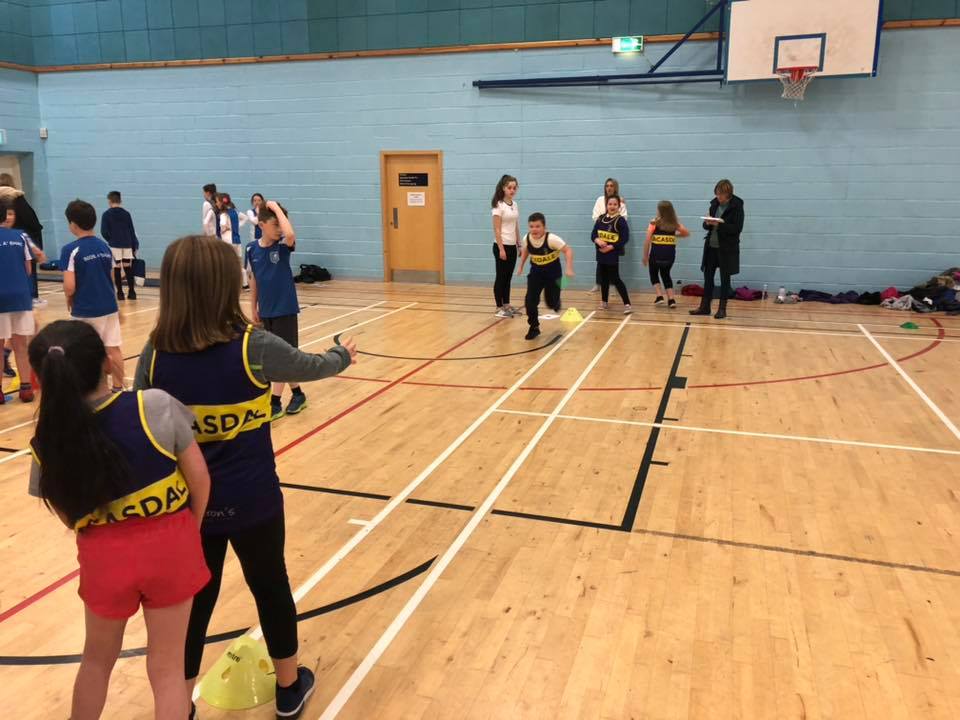 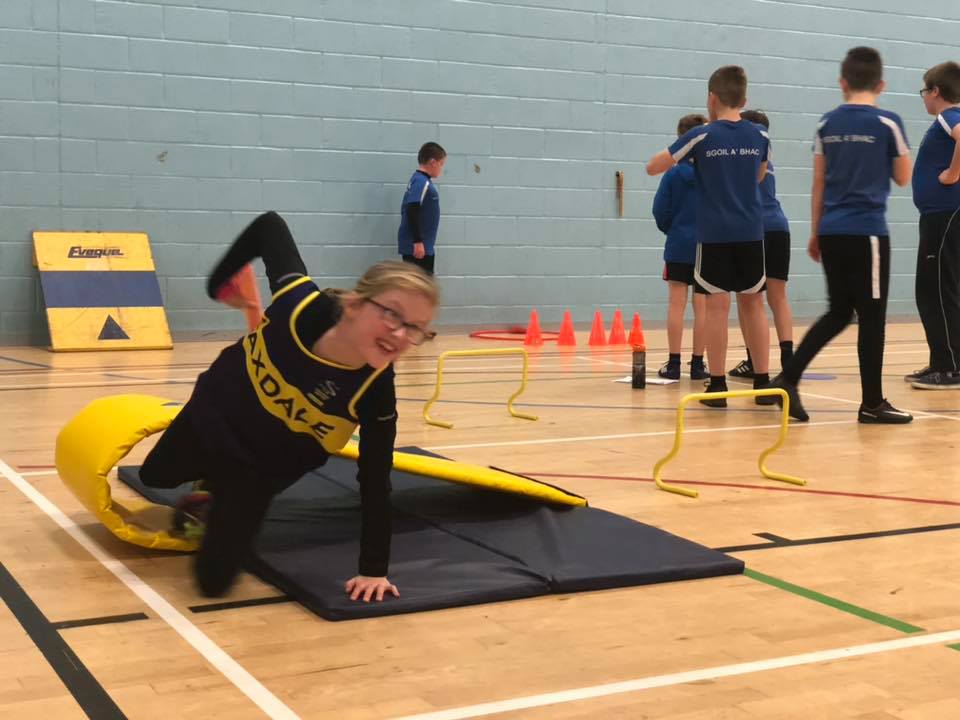 Trying Out New Sports
Shinty with  Katy Drain
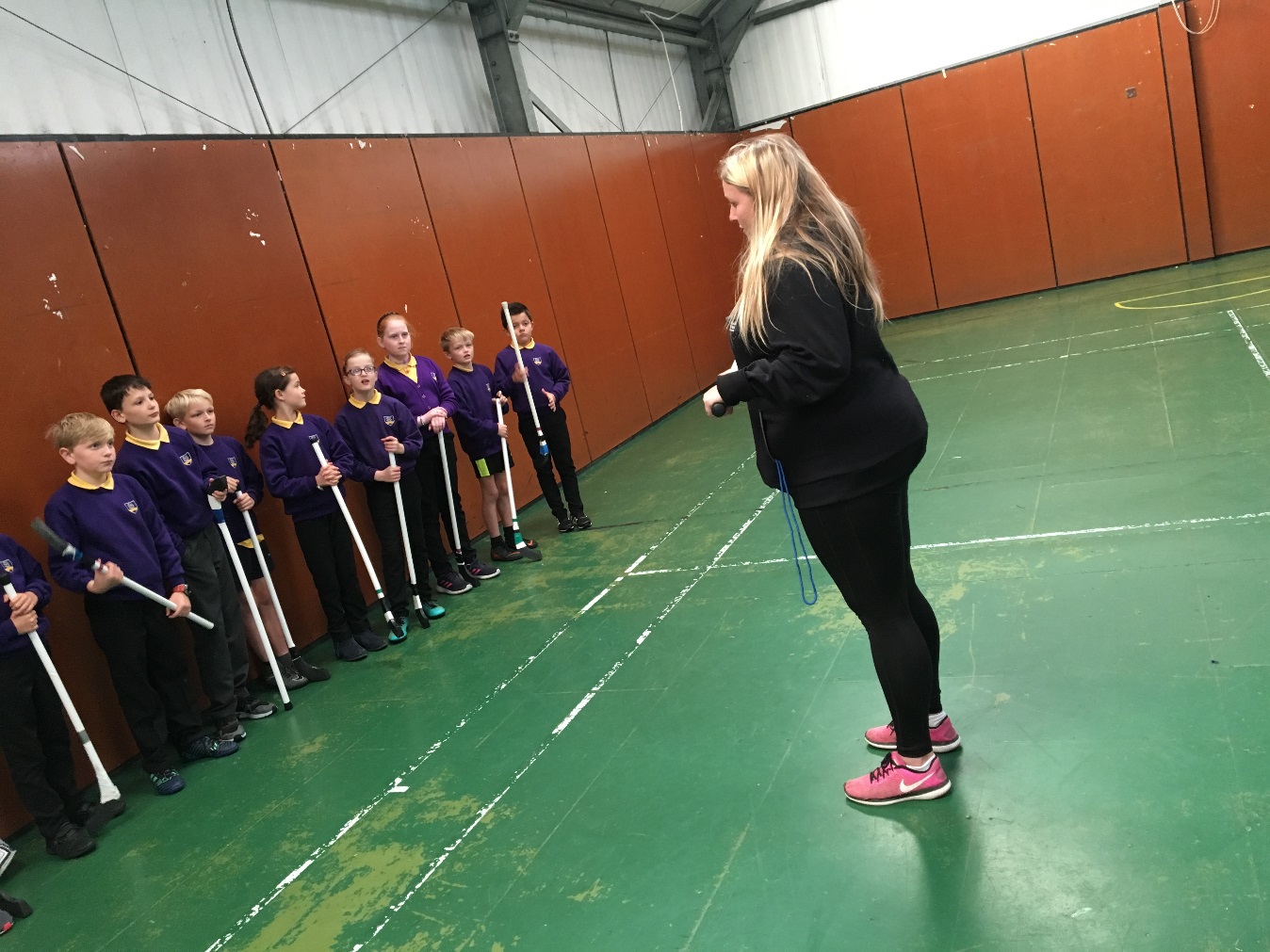 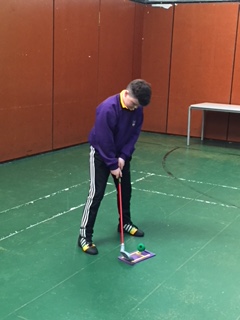 Golf
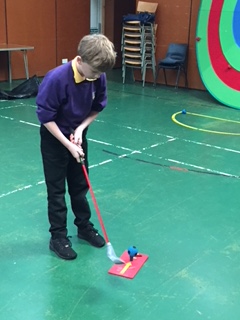 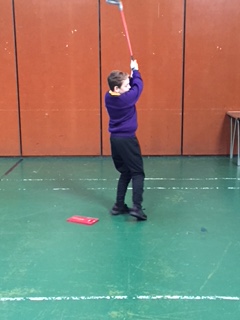 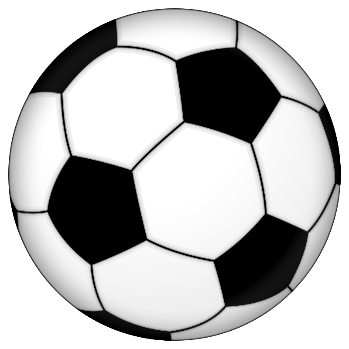 Fun Football Fridays!Another upcoming event
Lots of Primary 1s were wanting to play football with the Primary 7s, so the sports council decided that we would let them play football with us on Fridays. We can teach them our skills and maybe they could become pros. 
Here today we have representatives
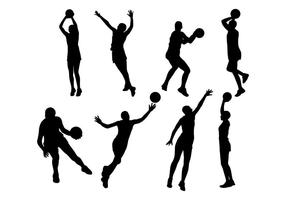 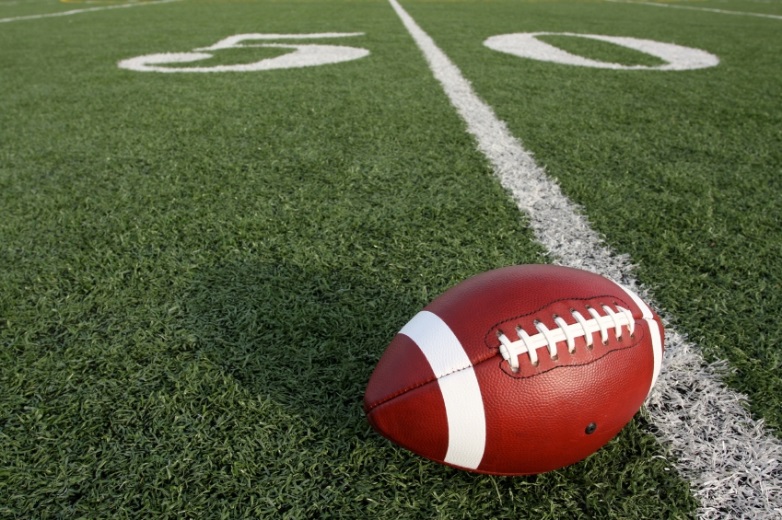 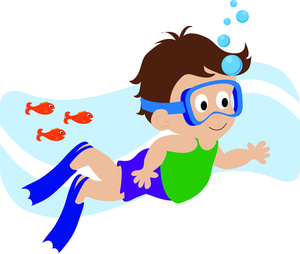 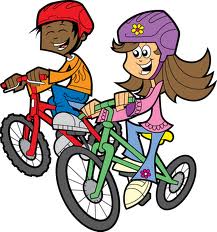 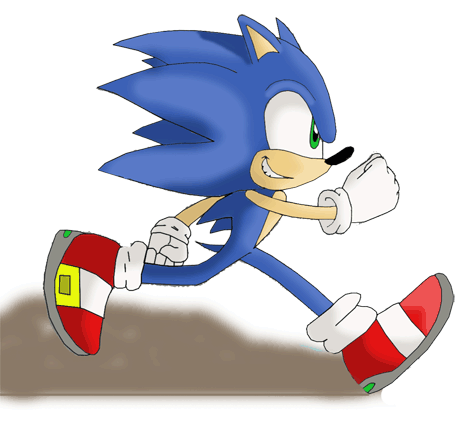 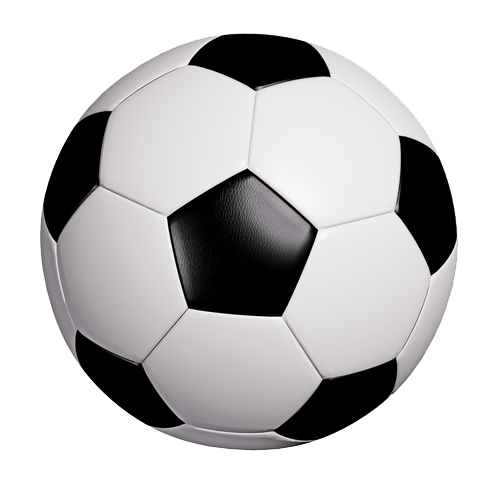 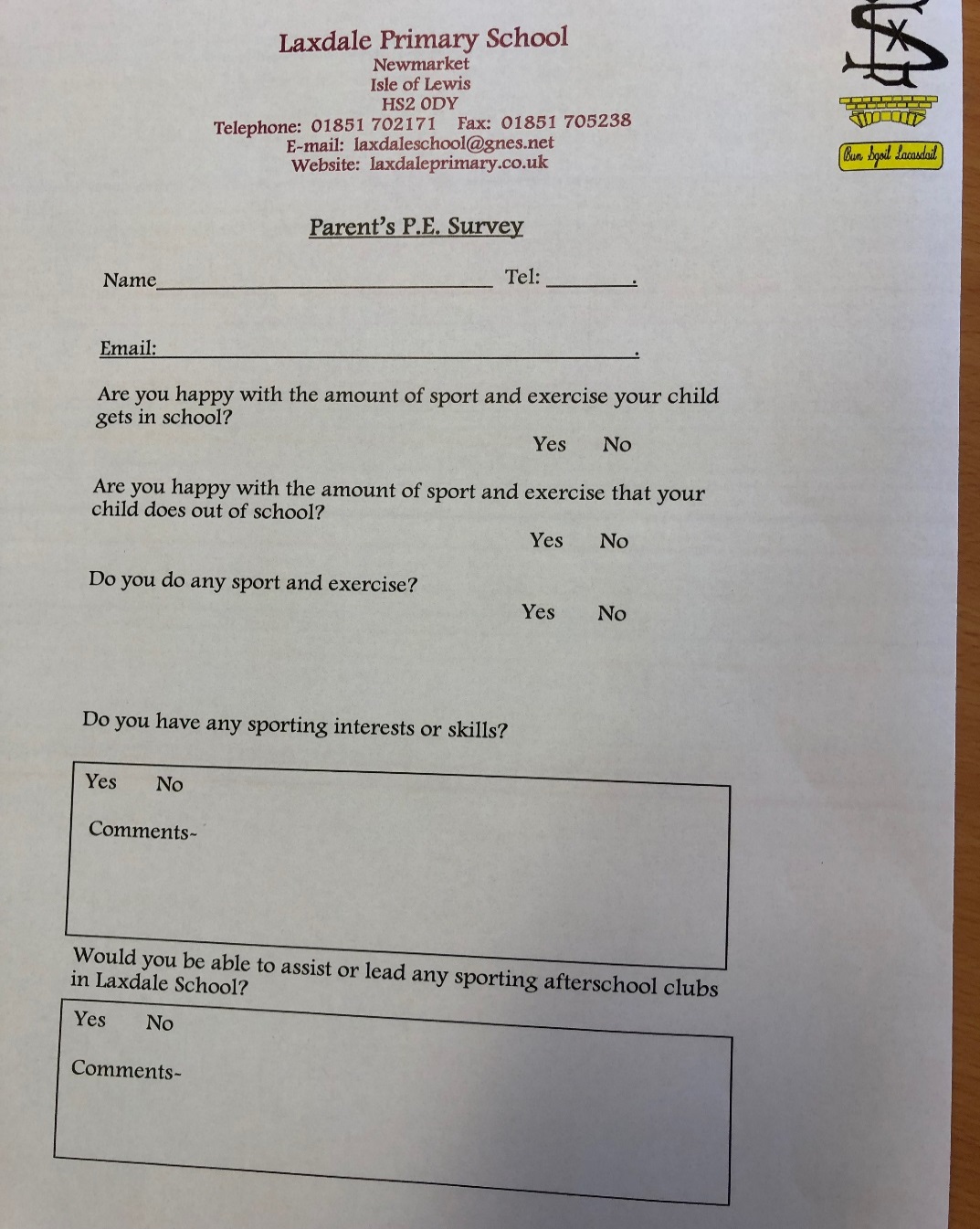 Please sign up to help
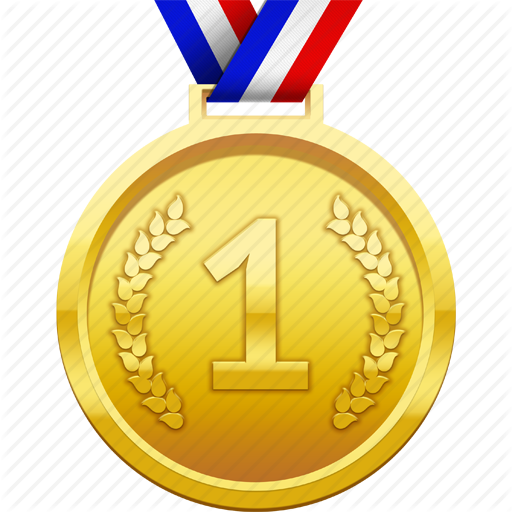 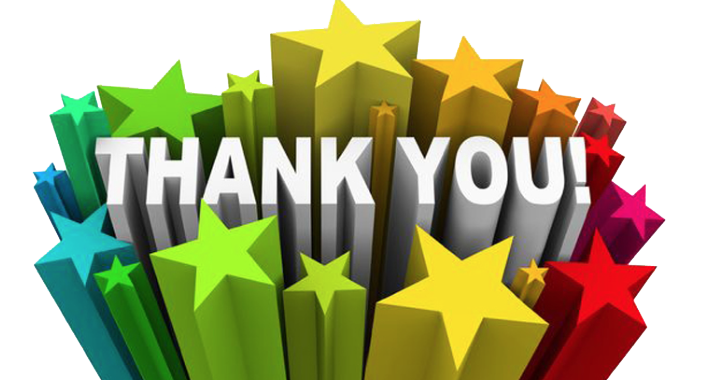